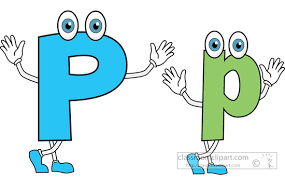 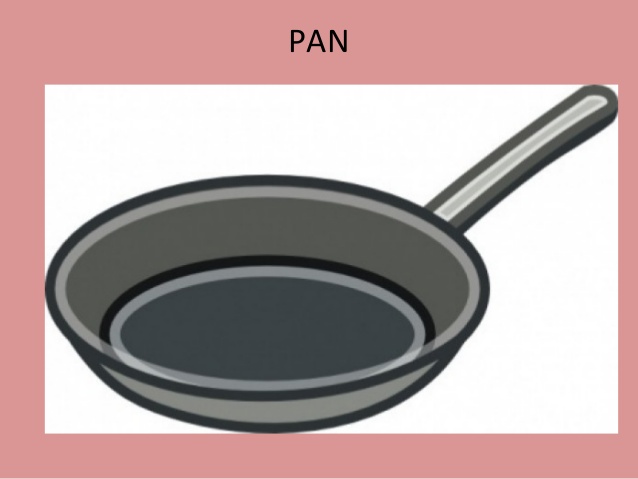 pan
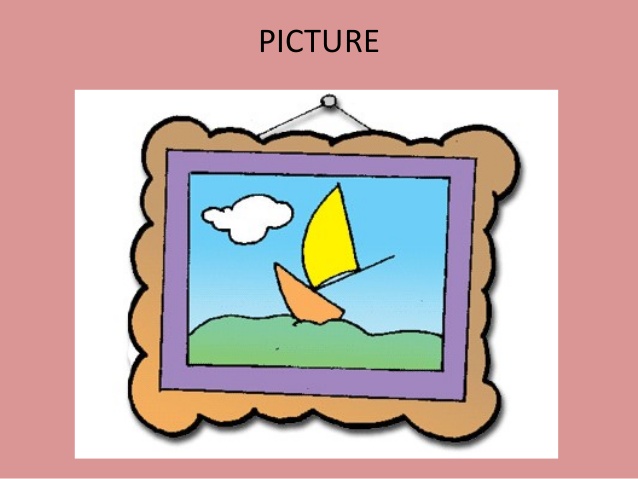 picture
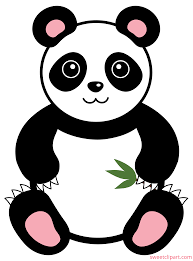 panda
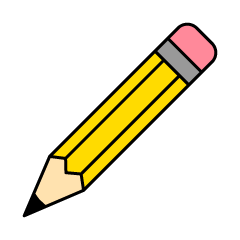 pencil